Rotary District 6150
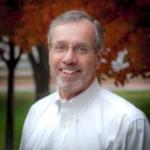 James 
Arbuckle
District Governor
2021-22 Organization chart
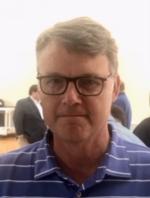 Brian
Rega
District Trainer
Mike
Marlar
DG Chief of Staff
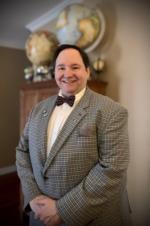 Assistant Governors
District Governor Line
Youth Services
Membership
Committee
Public Image Committee
Foundation Committee
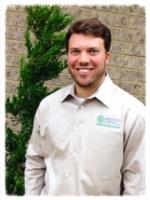 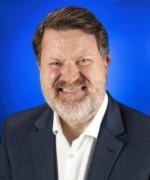 Adam Sartin
Area 1
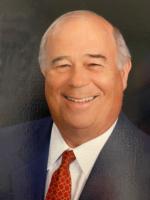 Matt Buie
Membership Chair
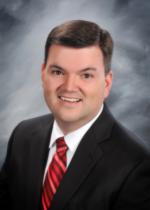 Doug Shackelford
Public Image Chair
David Menz
District Governor Elect
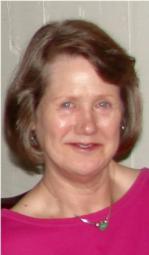 John Carter
Foundation Chair
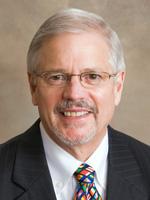 Susan Chan
Youth Exchange
Mark Brasfield
Area 2
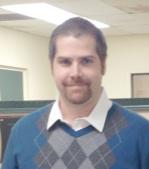 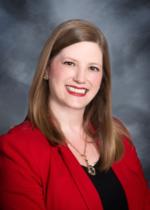 Paul Harris Society Chair
Sydney Gilbert
District Gov. Nominee
Newsletter
Charles Harris
Visioning Chair
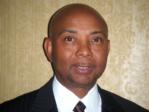 RYLA
Kelly Lewis
Area 3
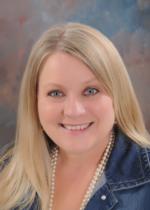 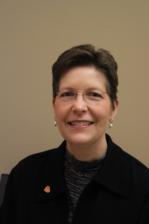 Jennifer Dilaha
Polio Plus Chair
Website & Social Media
Interact Chair
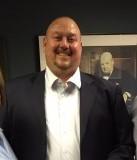 Darin McCollum
Area 4
Rotaract Chair
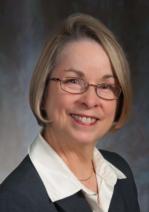 Diana Holmes
District Grants Chair
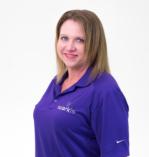 Donna Cole
Area 5
Ad Hoc Leadership
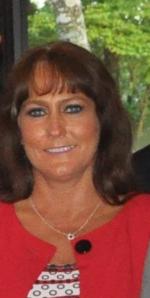 Rena Kelley
Area 9
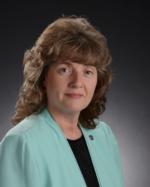 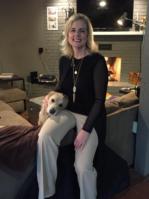 Darlene Andrews
District Finance Chair
Sydney Gilbert
District Admin
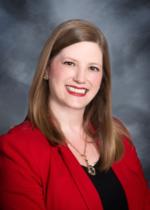 Annie Lankford
District Conference
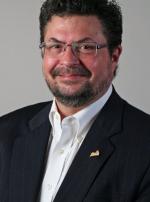 Jai Lambert
Area 6
International Service Chair
Vacant
Area 10
Michelle Oglesby
Area 7
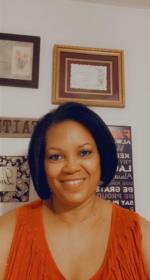 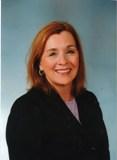 Anne Fuller
District Treasurer
Rotary Leadership Institute
Will Branch
District Insurance Rep
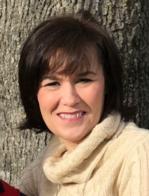 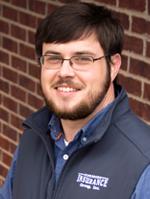 Erin Mathews
Area 11
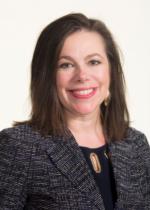 Sonya Murphy
Area 8
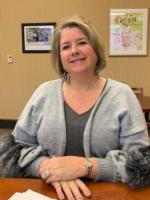 Michelle Blasengame
Area 12